https://eprint.iacr.org/2023/870
Additive Randomized Encodings and Their Applications
Shai Halevi  	Yuval Ishai  	Eyal Kushilevitz  	Tal Rabin
     AWS*		 Technion			  Technion				AWS*
* Work done while at the Algorand Foundation
Secure MPC for the sum function
What if this was enough?
s
It doesn’t get any easier than this
[Speaker Notes: In many models and many settings]
1. local encoding
2. sum
3. output decoding
Maybe it is not that crazy
Sum-based protocols can do “interesting stuff”
Prio [CB17]: Private aggregate statistics
Federated ML [BIK+17, …] using private aggregation 
…

So we ask:
What can be computed securely given only a sum  oracle?
*
* Over any Abelian group?
[Speaker Notes: Prio: Private, Robust and Scalable Computation of Aggregate Statistics, Henry Corrigan-Gibbs and Dan Boneh, Usenix Security 2017

Practical Secure Aggregation for Privacy-Preserving Machine Learning, Keith Bonawitz, Vladimir Ivanov, Ben Kreuter, Antonio Marcedone,H. Brendan McMahan, Sarvar Patel, Daniel Ramage, Aaron Segal, and Karn Seth, ACM-CCS 2017]
Additive Randomized Encoding (ARE)
Perfect, statistical or computational
s
Additive Randomized Encoding (ARE)
Perfect, statistical or computational
Main results
[IKOS’06], we’ll describe it a little later
Main focus of this talk
Main results
Not today
Computational ARE for all Functions
ARE for EQ
ARE for EQ
ARE for EQ (2)
From EQ to OT
Lemma:    Equality is ARE-complete for binary functions with small domains
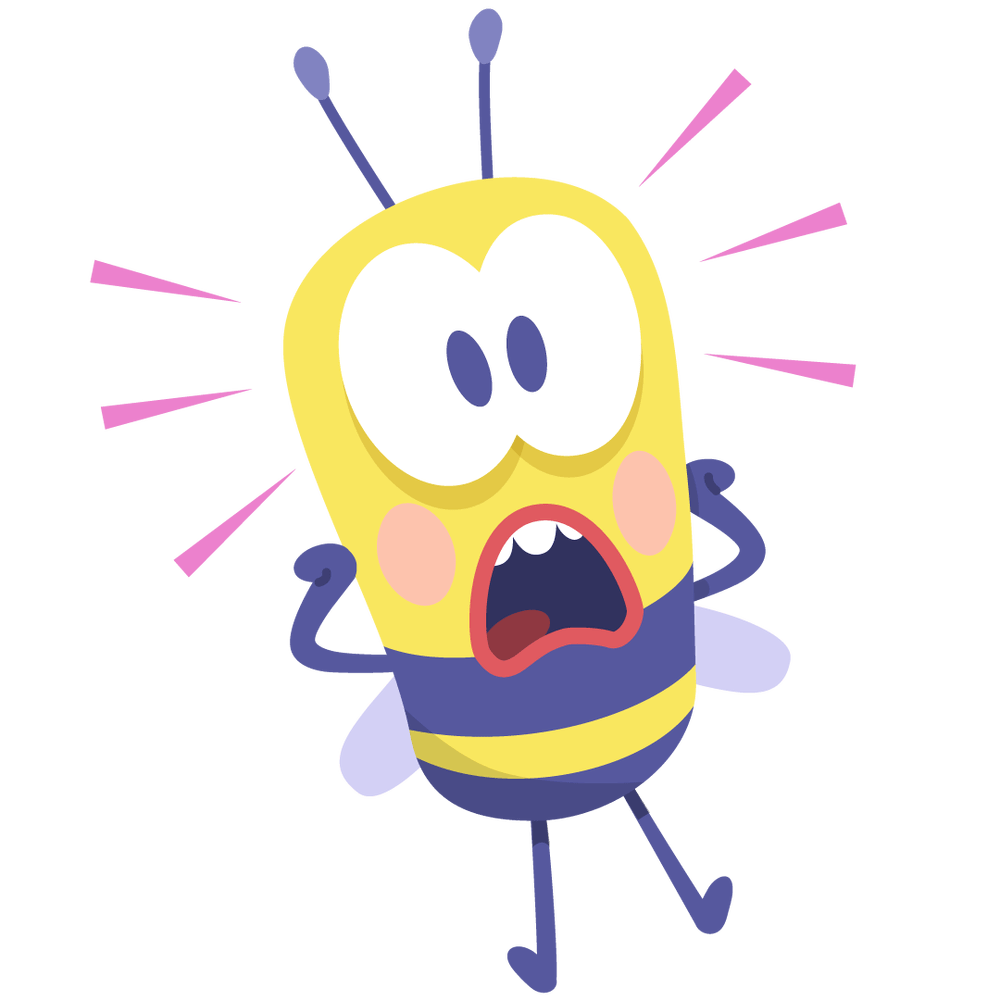 From EQ to OT
From EQ to OT (2)
From OT to any Function
Implications of this result
The Shuffle model
Leveraging anonymity for secure computation [IKOS06]
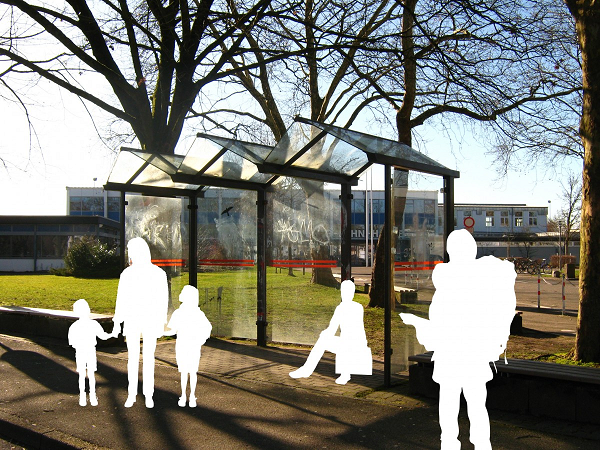 [Speaker Notes: [IKOS06] Yuval Ishai, Eyal Kushilevitz, Rafail Ostrovsky, and Amit Sahai. Cryptography from anonymity. In FOCS 2006, pages 239–248. IEEE Computer Society, 2006.]
The Shuffle model
[Speaker Notes: [CSU+19]
Albert Cheu, Adam D. Smith, Jonathan R. Ullman, David Zeber, and Maxim Zhilyaev.
Distributed differential privacy via shuffling. In EUROCRYPT, Part I, volume 11476 of Lecture Notes in Computer Science, pages 375–403. Springer, 2019.

[EFM+19]
Ulfar Erlingsson, Vitaly Feldman, Ilya Mironov, Ananth Raghunathan, Kunal Talwar, and Abhradeep Thakurta.
Amplification by shuffling: From local to central differential privacy via anonymity. In SODA 2019, pages 2468–2479. SIAM, 2019.

[EFM+20]
Ulfar Erlingsson, Vitaly Feldman, Ilya Mironov, Ananth Raghunathan, Shuang Song, Kunal Talwar, and Abhradeep Thakurta.
Encode, shuffle, analyze privacy revisited: Formalizations and empirical evaluation. CoRR, abs/2001.03618, 2020.]
The Shuffle model (2)
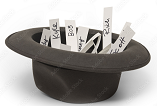 1. ARE encoding
3. ARE encoding
2. Shuffle model summation
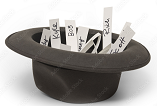 dec
dec
From Centralized to Shuffle-model DP
A general-purpose compiler, compiling differentially-private centralized mechanisms into shuffle-model mechanisms

A differentially-private mechanism is just a function
From Centralized to Shuffle-model DP
A general-purpose compiler, compiling differentially-private centralized mechanisms into shuffle-model mechanisms
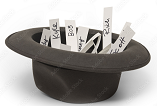 local encoding
shuffle
output decoding
Shuffle-modelencoding for sum
Shuffle-modeldecoding for sum
ARE decoding
ARE encoding
More in the paper
Statistical ARE for capped-sum
Perfect-ARE implies a “vector multiplication program” (VMP)
Essentially DFT of the protocol’s probability distributions
Using VMPs to prove impossibility of perfect AREs
No perfect-secrecy ARE for capped sum

A mostly-failed attempt to extend impossibility results to statistical AREs
Even more in the paper
Summary
Introduced additive randomized-encoding
What you can get using just a single call to a sum oracle
Variants: perfect/statistical/computational, robust/non-robust
Positive and negative results
In particular: every function has a computational ARE
Applications and connection to other notions/settings
Open problems
Does every function have a statistical ARE?
We suspect no, but could not prove it
Computational ARE from more assumptions
At least from LWE?
Can we get it from OWFs?
Robust ARE from iO?
Or any other plain-model obfuscation (even BB)?
Thank you
Statistical ARE for Capped Sum
Robust Additive Randomized Encoding